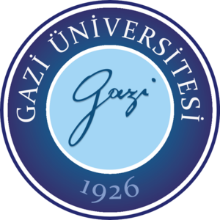 Poster Adı
Yazar
Gazi Üniversitesi TUSAŞ Kazan Meslek Yüksekokulu, Program Adı